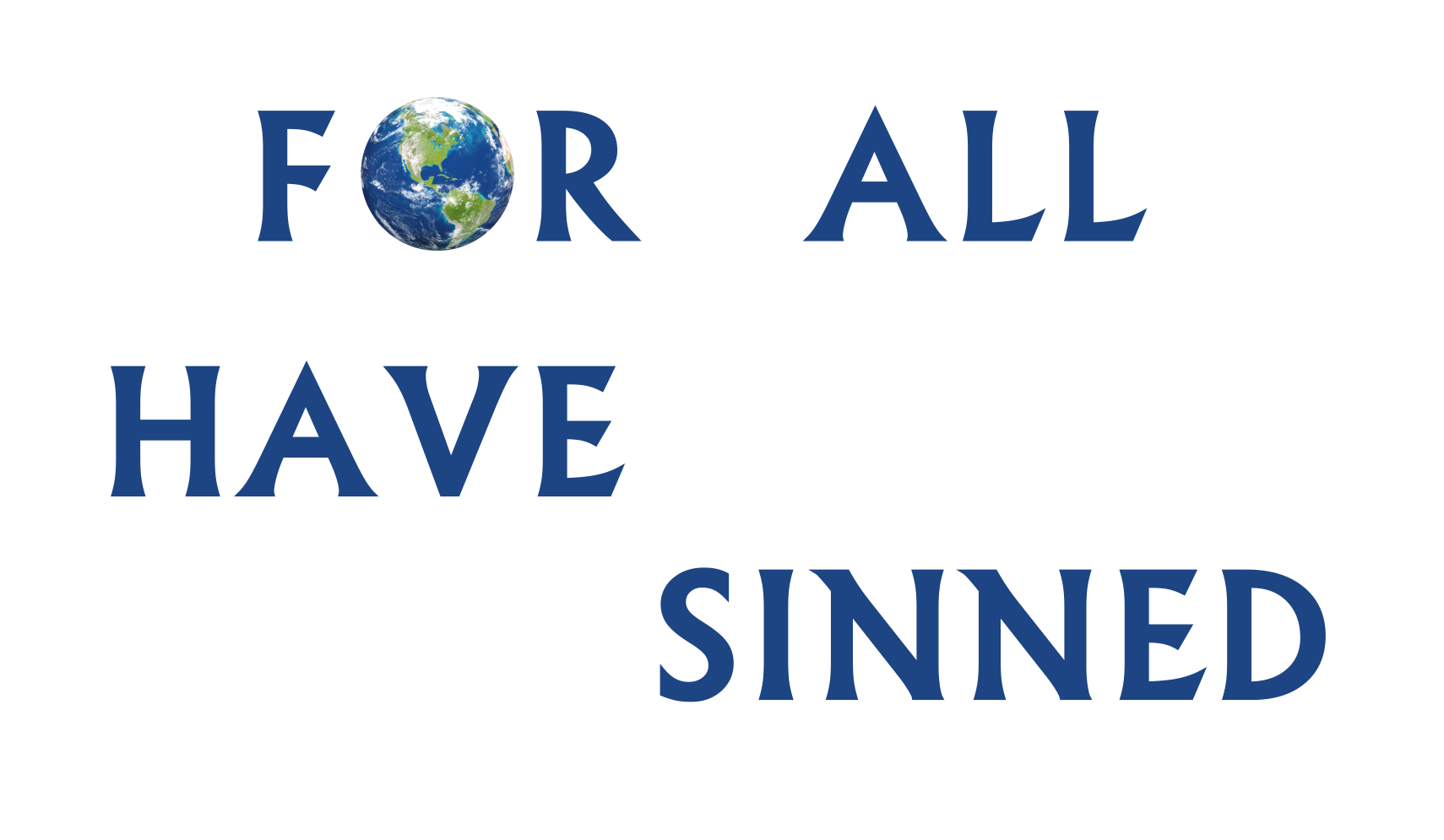 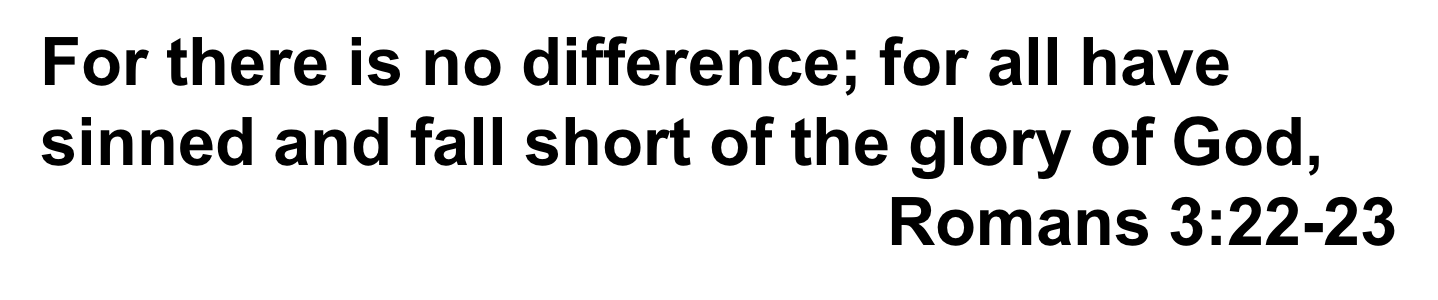 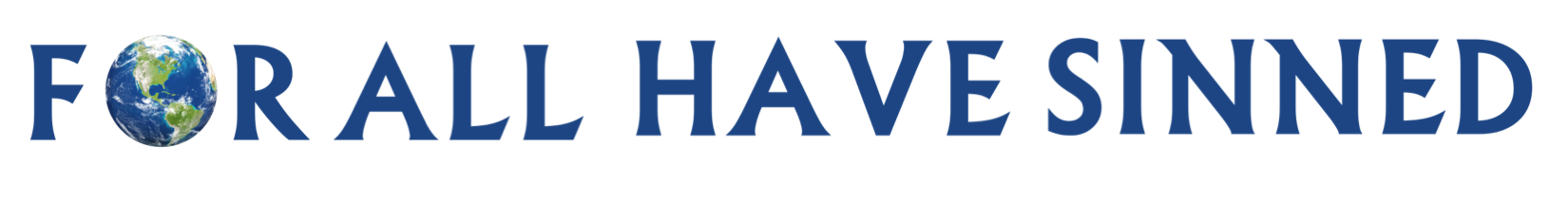 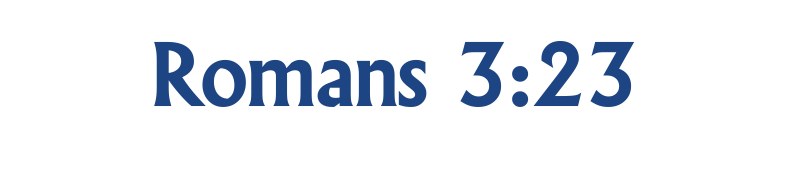 Begins with: God’s condemnation is against ALL ungodliness and unrighteousness (Rom 1:18).
Concludes with: Both Jews and Greeks … are ALL under sin (Rom 3:9).
Establishes: There is none righteous, no not one ... ALL have turned aside (Rom 3:10-12; Psa 14:1-3; 53:1-3; Eccl 7:20; Isa 59:7-8).
Proven: ALL have sinned and fall short of the glory of God (Rom 3:23).
Paul goes about proving the above by logically building his case—first against the Gentiles, then against the Jews.
By doing this he upholds his premise: ALL mankind needs salvation and it is realized by faith in Christ Jesus, through the gospel.
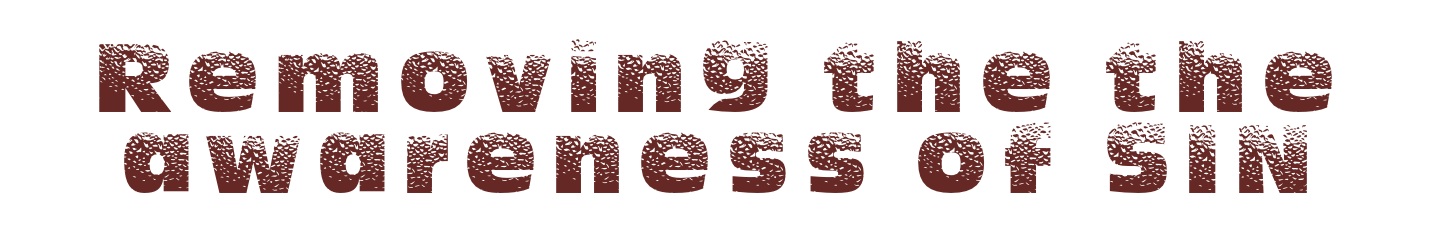 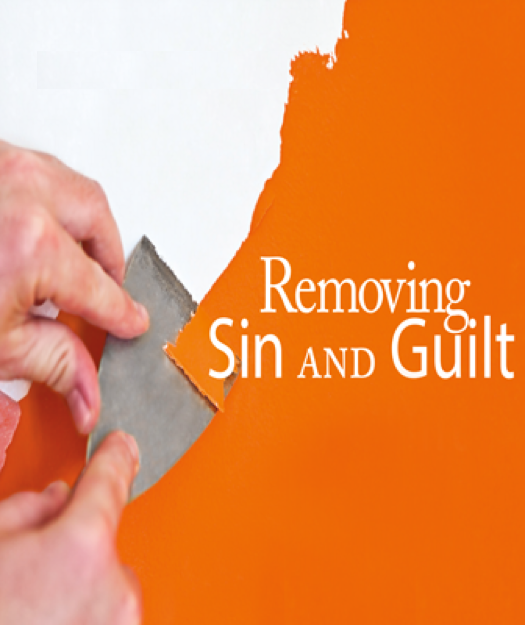 … although they knew God, they did not glorify Him as God, nor were thankful, but became futile in their thoughts, and their foolish hearts were darkened.
Romans 1:21
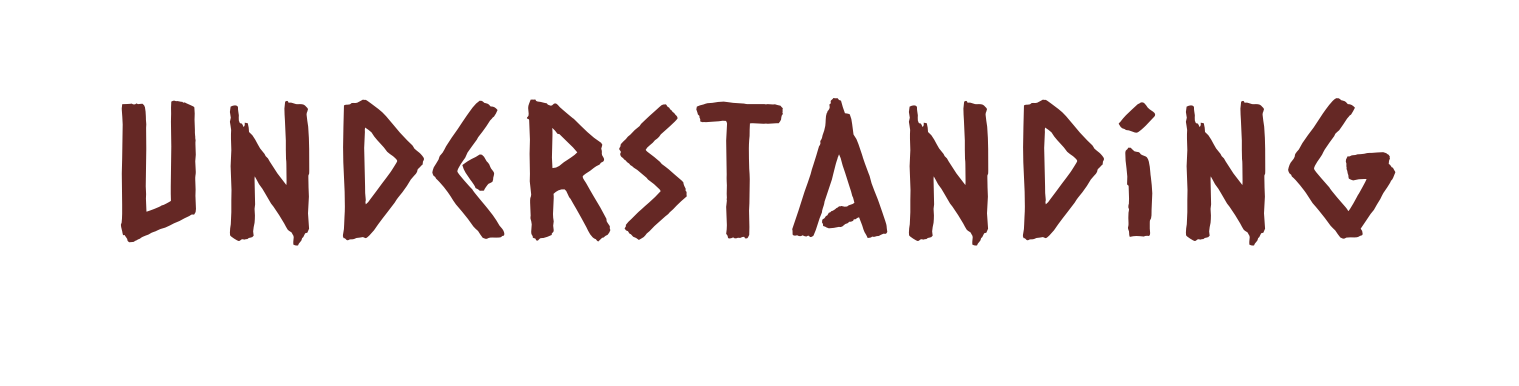 If you do well, will you not be accepted? And if you do not do well, sin lies at the door. And its desire is for you, but you should rule over it.
Genesis 4:7
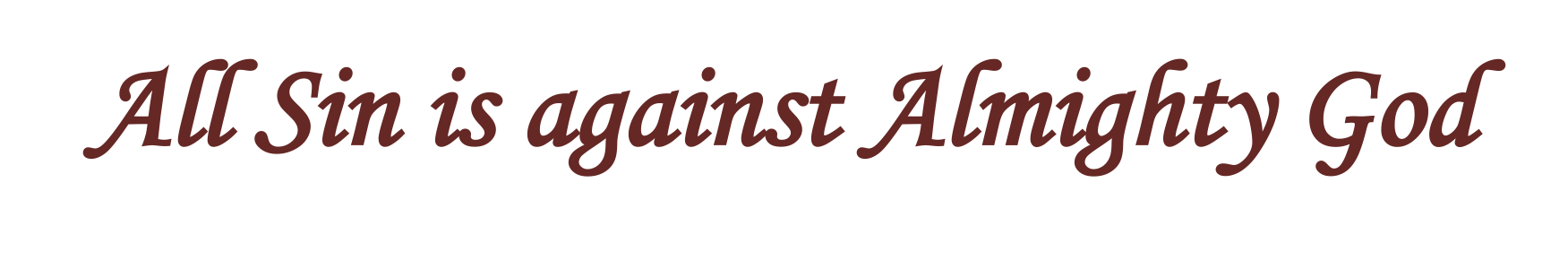 All Sin is LAWLESSNESS (1 John 3:4)
Lawlessness is REBELLION (Psalm 2:1-3; Luke 19:14)
Lawlessness is UNIVERSAL (Romans 3:23; 3:9)
Lawlessness is HOSTILITY toward God (Romans 8:7)
Lawlessness results in SEPARATION from God (Romans 6:23)
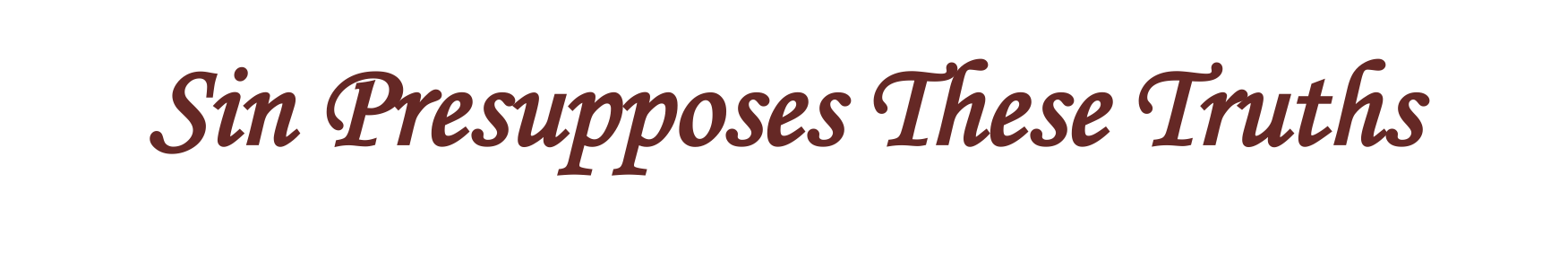 The Existence of Law (Romans 4:15)
The Existence of a Lawgiver--God (Isaiah 33:22; James 4:12)
A coming judgment based upon Law (Romans 2:16)
Willful Ignorance of the Law is no excuse (Romans 1:18, 21, 32, 2:14-15)
The Self-determination to choose (Joshua 24:15; Romans 6:17)